Independent Coordinated Motion
Presenter: Rick Vaught
External axis set up in the DX200
Now that the external axis is set up in the DX200, turn the controller off and power back on in normal mode.
From the main menu, select “System Info” > Security>Enter management mode.
External axis set up in the DX200
Next, from main menu, select “Setup”>”Grp combination”
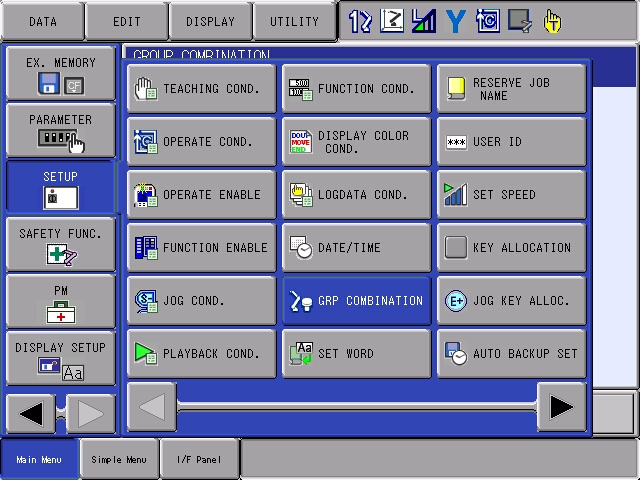 Registering the Group Combination
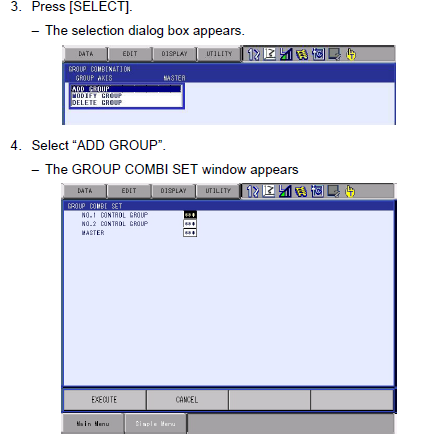 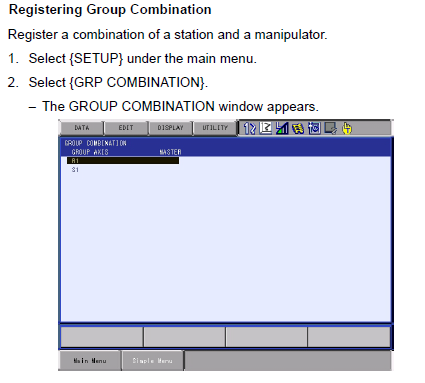 Registering the Group Combination
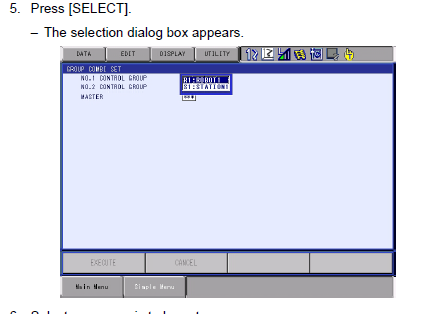 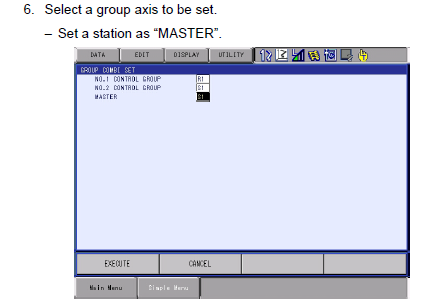 Registering the Group Combination
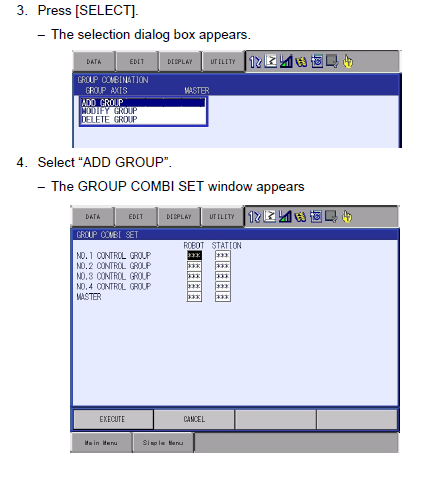 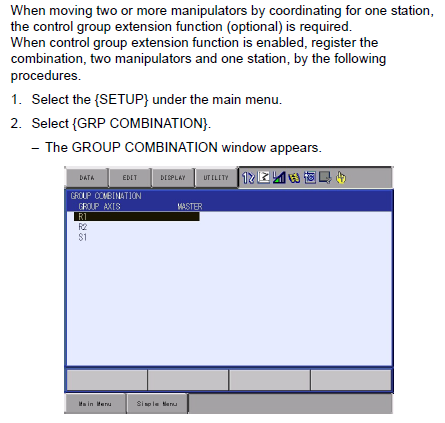 Registering the Group Combination
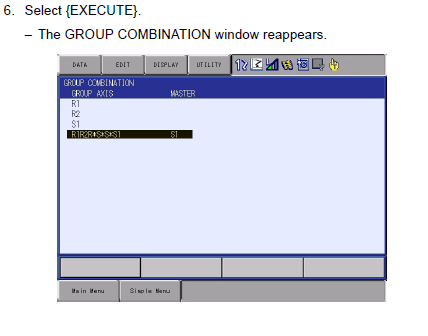 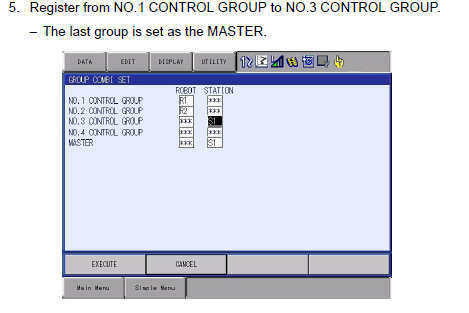 Robot to station calibration
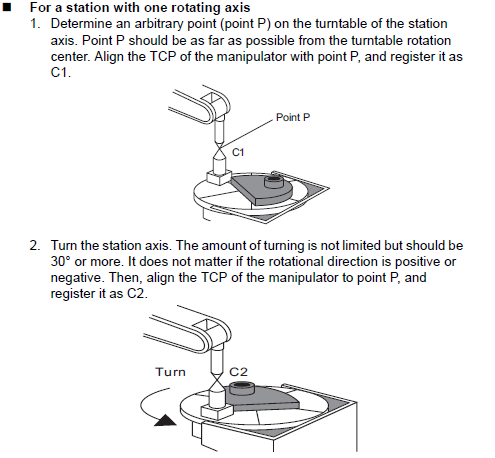 Robot to station calibration
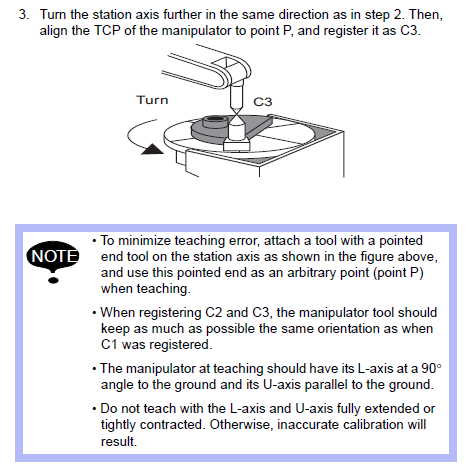 Robot to station calibration
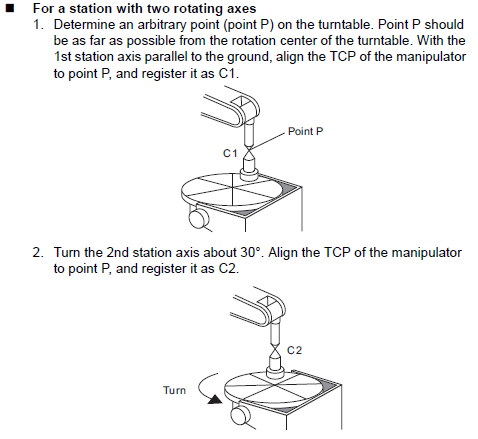 Robot to station calibration
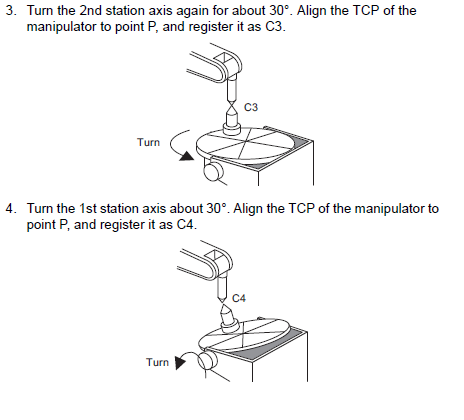 Robot to station calibration
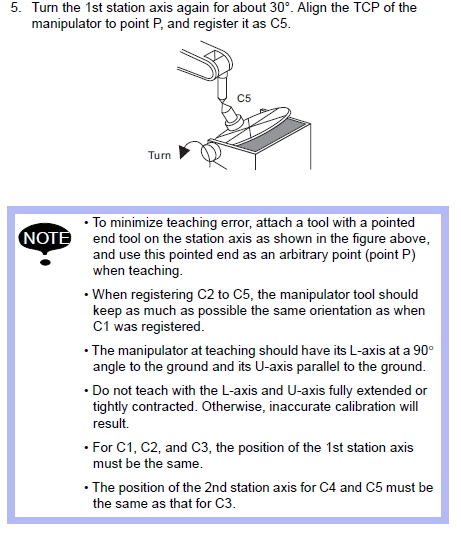 Robot to station calibration
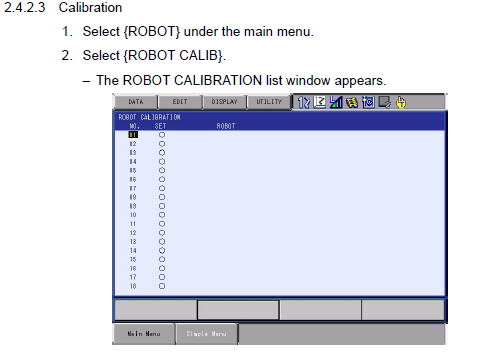 Robot to station calibration
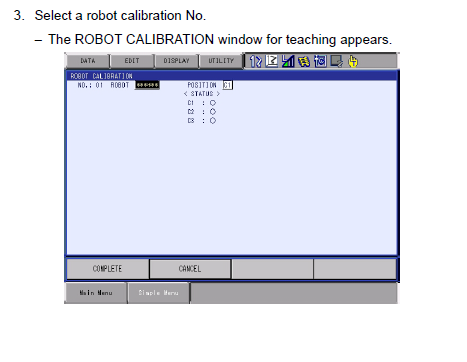 Robot to station calibration
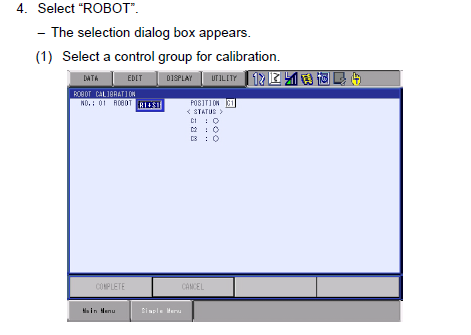 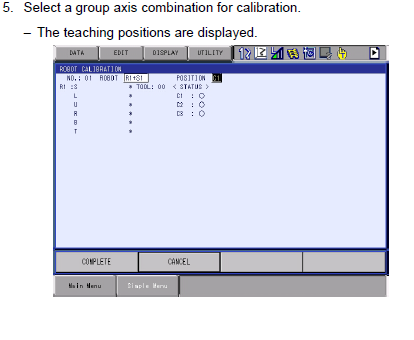 Robot to station calibration
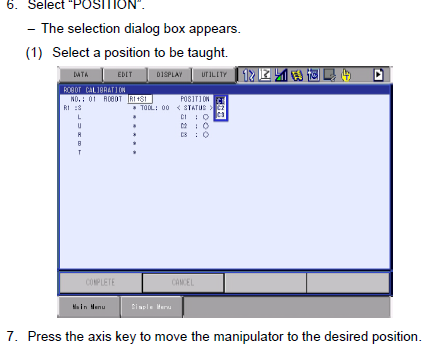 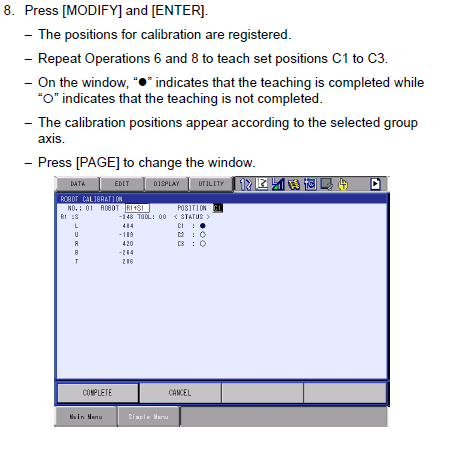 Robot to station calibration
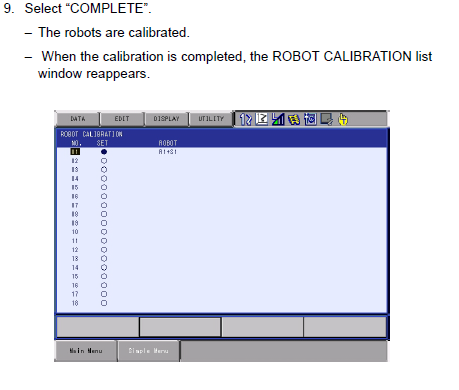 Programming the Job
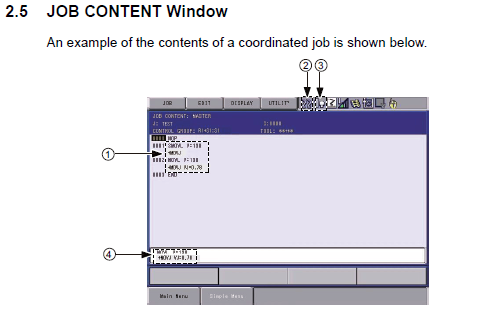 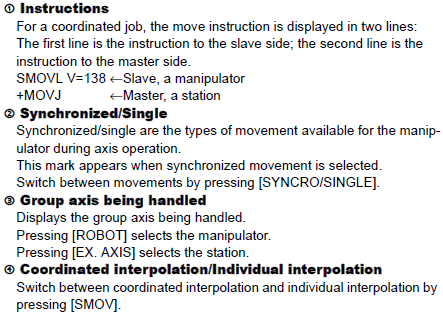 Programming the Job
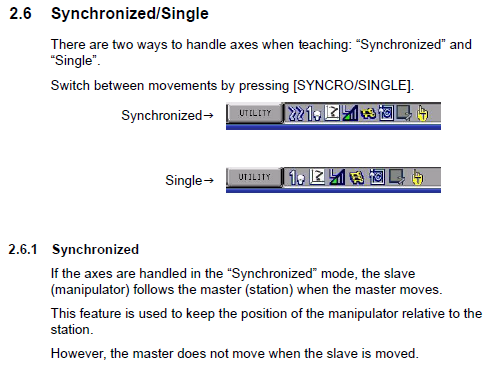 Programming the Job
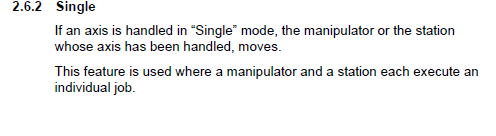 Programming the Job
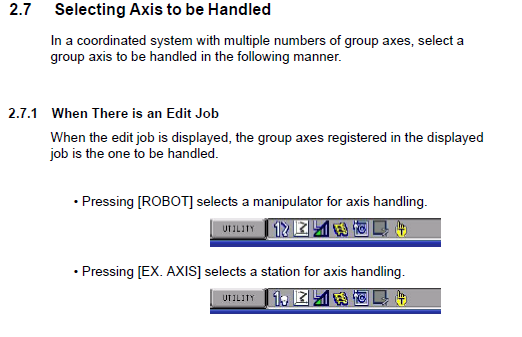 Programming the Job
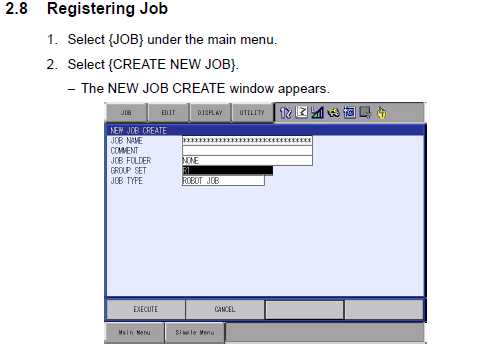 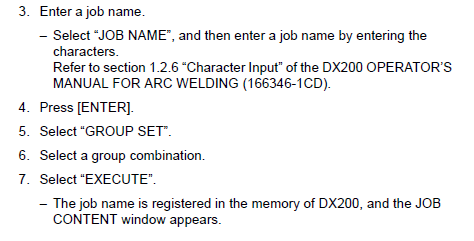 Programming the Job
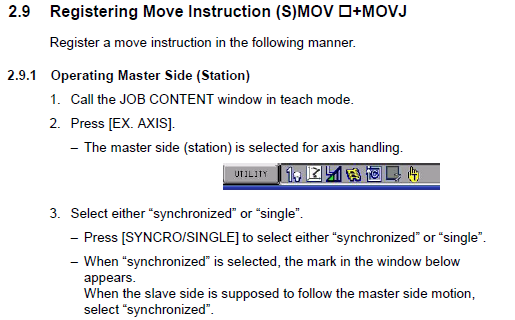 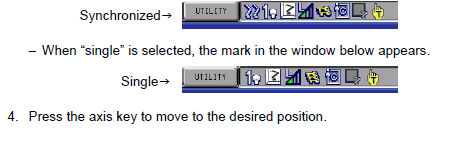 Programming the Job
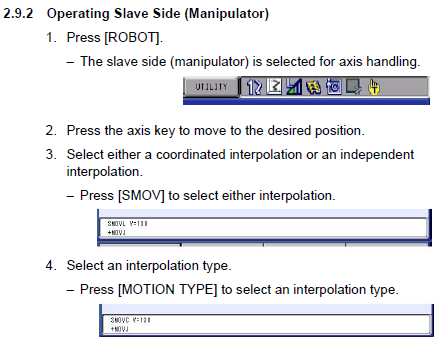 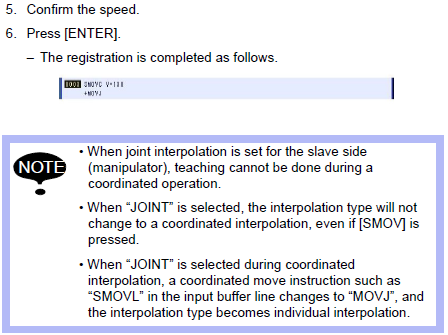 Programming the Job
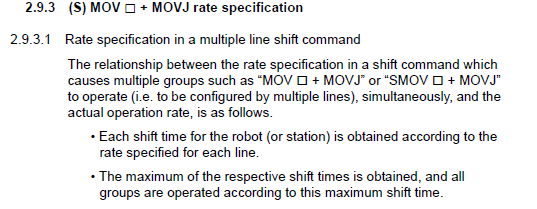 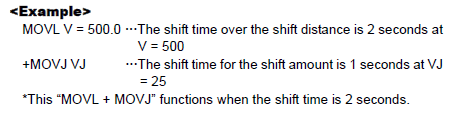 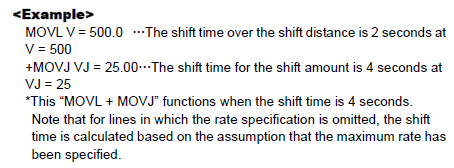 Programming the Job
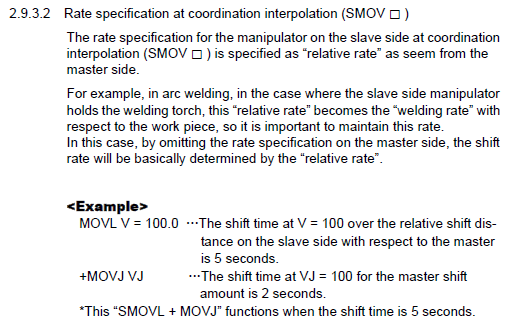 Programming the Job
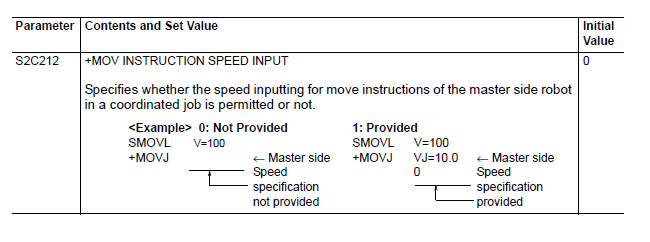